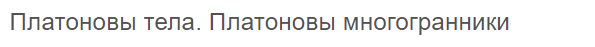 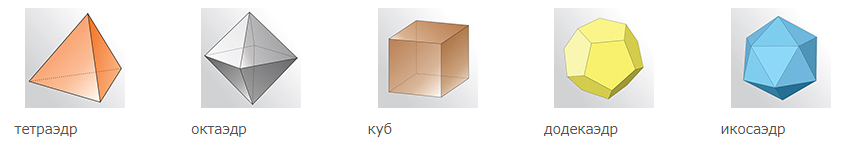 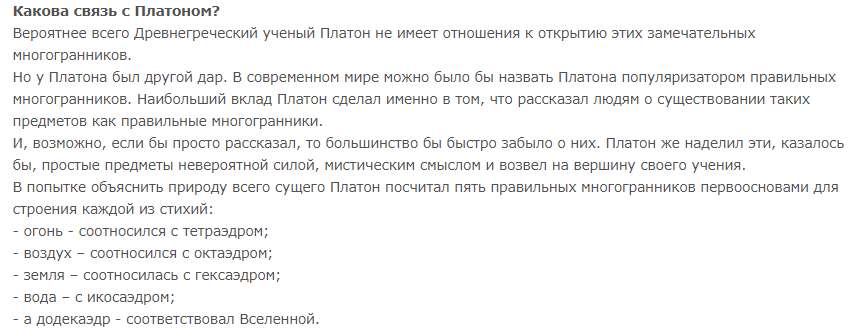 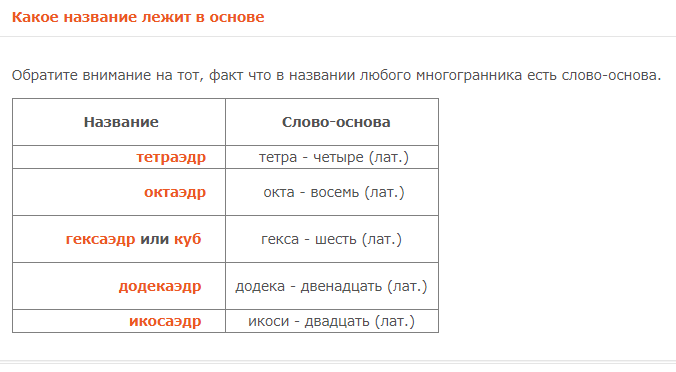 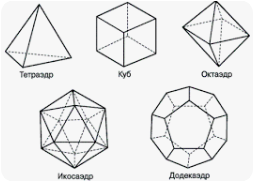 https://mnogogranniki.ru/platonovy-tela.html
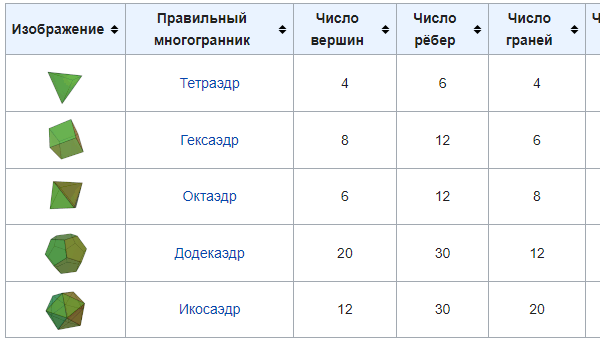 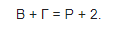